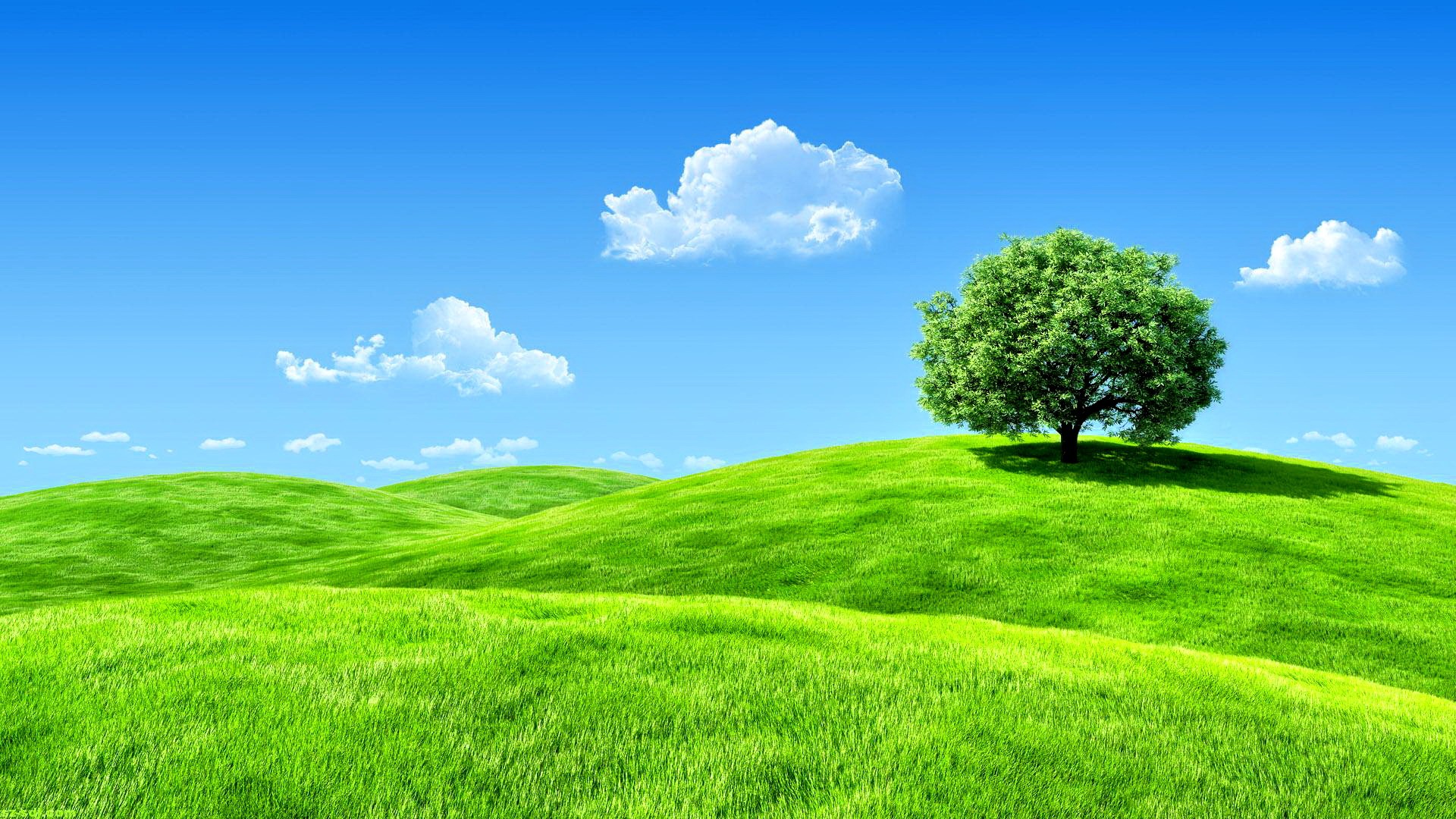 ĐẠI SỐ 8
Tiết 11. PHÂN TÍCH ĐA THỨC THÀNH NHÂN TỬ
 BẰNG PP NHÓM HẠNG TỬ
Giáo viên: Trần Minh Đông
KHỞI ĐỘNG
Phân tích đa thức sau thành nhân tử:
Ví dụ 1: Phân tích đa thức sau thành nhân tử:
Giải
Cách 1
Cách 2
PP phân tích đa thức thành nhân tử như trên ta gọi là PP nhóm hạng tử
Ví dụ 2: Phân tích đa thức sau thành nhân tử:
Ví dụ 3: Phân tích đa thức sau thành nhân tử:
Bài tập:  Khi phân tích đa thức sau thành nhân tử
bạn Mai nhóm các hạng tử như sau:
Hãy nêu ý kiến của em về lời giải của bạn Mai ?
PHÂN TÍCH ĐA THỨC THÀNH NHÂN TỬ
 BẰNG PP NHÓM HẠNG TỬ
Xuất hiện nhân tử chung của các nhóm
Nhóm thích hợp
Xuất hiện hằng đẳng thức
Sau khi phân tích đa thức thành nhân tử ở mỗi nhóm thì quá trình phân tích phải tiếp tục được
?1. Tính nhanh:
Giải
?2.  Phân tích đa thức sau thành nhân tử:
Bạn Thái:
Bạn Hà:
Bạn An:
Hãy nêu ý kiến của em về lời giải của các bạn
Bài của bạn Thái được giải tiếp như sau:
Bài của bạn Hà được giải tiếp như sau:
LUYỆN TẬP: Phân tích đa thức thành nhân tử
1)x2 – xy + x – y
2)xz + yz – 5(x + y)
3)x2 + 2xy + y2 – 4
Giải:
     1)  x2 – xy + x - y
      = (x2 – xy) + (x – y)
      = x(x – y) + (x – y)
      = (x – y)(x + 1)
2) xz + yz – 5(x + y)
	= (xz + yz) – 5(x + y)
	= z(x + y) – 5(x + y)
	= (x + y)(z – 5)
3) x2 + 4x + y2 – 4
	= (x2 + 4x + y2 ) – 4
	= (x + y)2 – 22
	= (x + y + 2)(x + y –2)
HƯỚNG DẪN VỀ NHÀ
Ôn tập 3 phương pháp phân tích đa thức thành nhân tử đã học
Làm bài tập 47; 48; 49; 50 trang 22,23 sgk
Tiết sau:
§9.Phân tích đa thức thành nhân tử bằng phương pháp phối hợp nhiều phương pháp